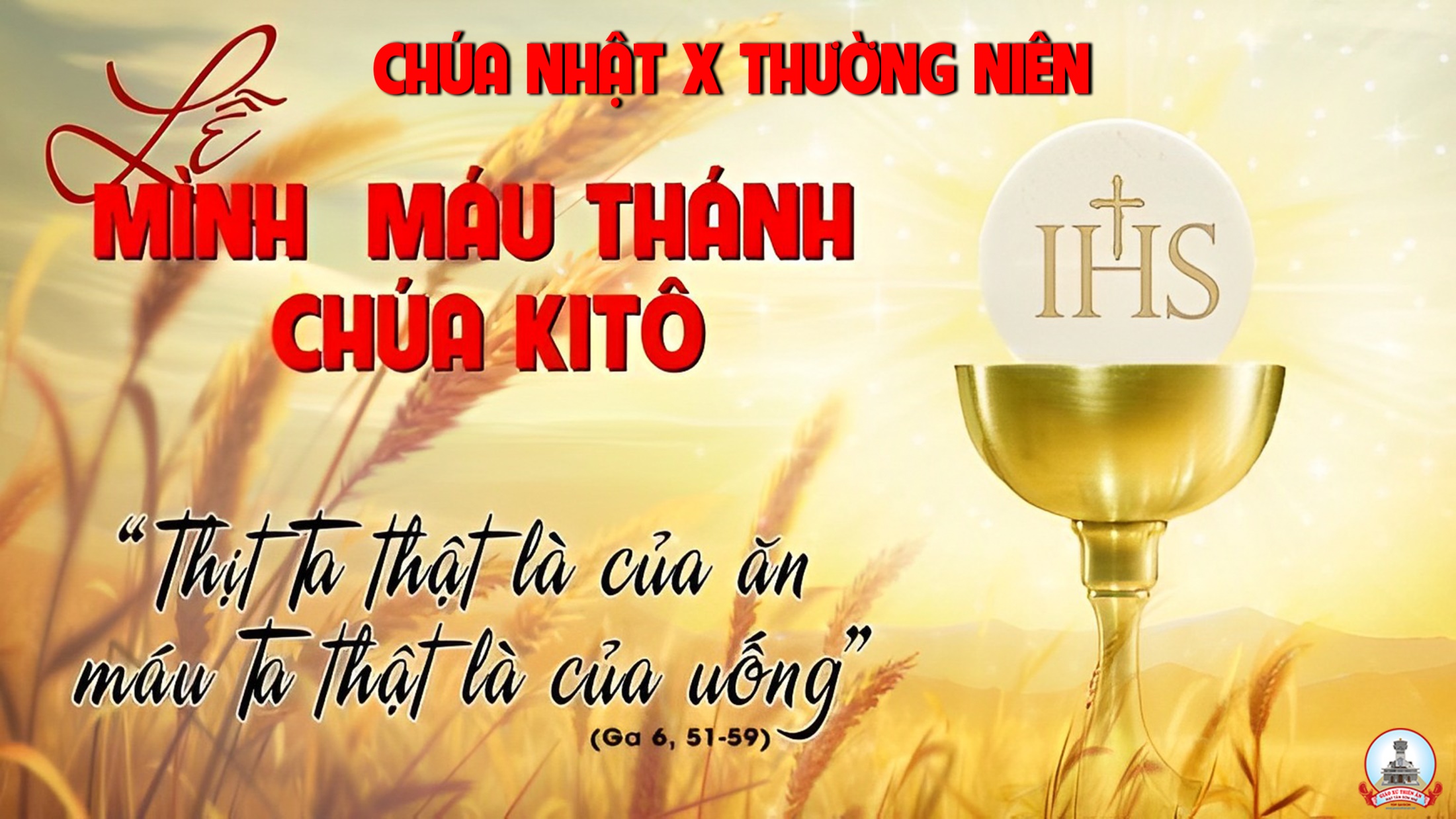 Tập Hát Cộng Đoàn
Đk: Này Gia-liêm hỡi, hãy ca mừng Chúa Trời.
Tk1:  Hãy ca mừng Thượng Đế, này Gia-liêm hỡi ca ngợi Chúa ngươi thờ. Nào hỡi Si-on, Đấng làm cho thêm vững then cửa nhà ngươi, bao con cái trung thành, Ngài giáng phúc thi ân.
Đk: Này Gia-liêm hỡi hãy ca mừng Chúa Trời.
Alleluia-alleluia: Chúa phán: Ta là bánh hằng sống từ trời xuống, ai ăn bánh này sẽ được sống muôn đời Alleluia.
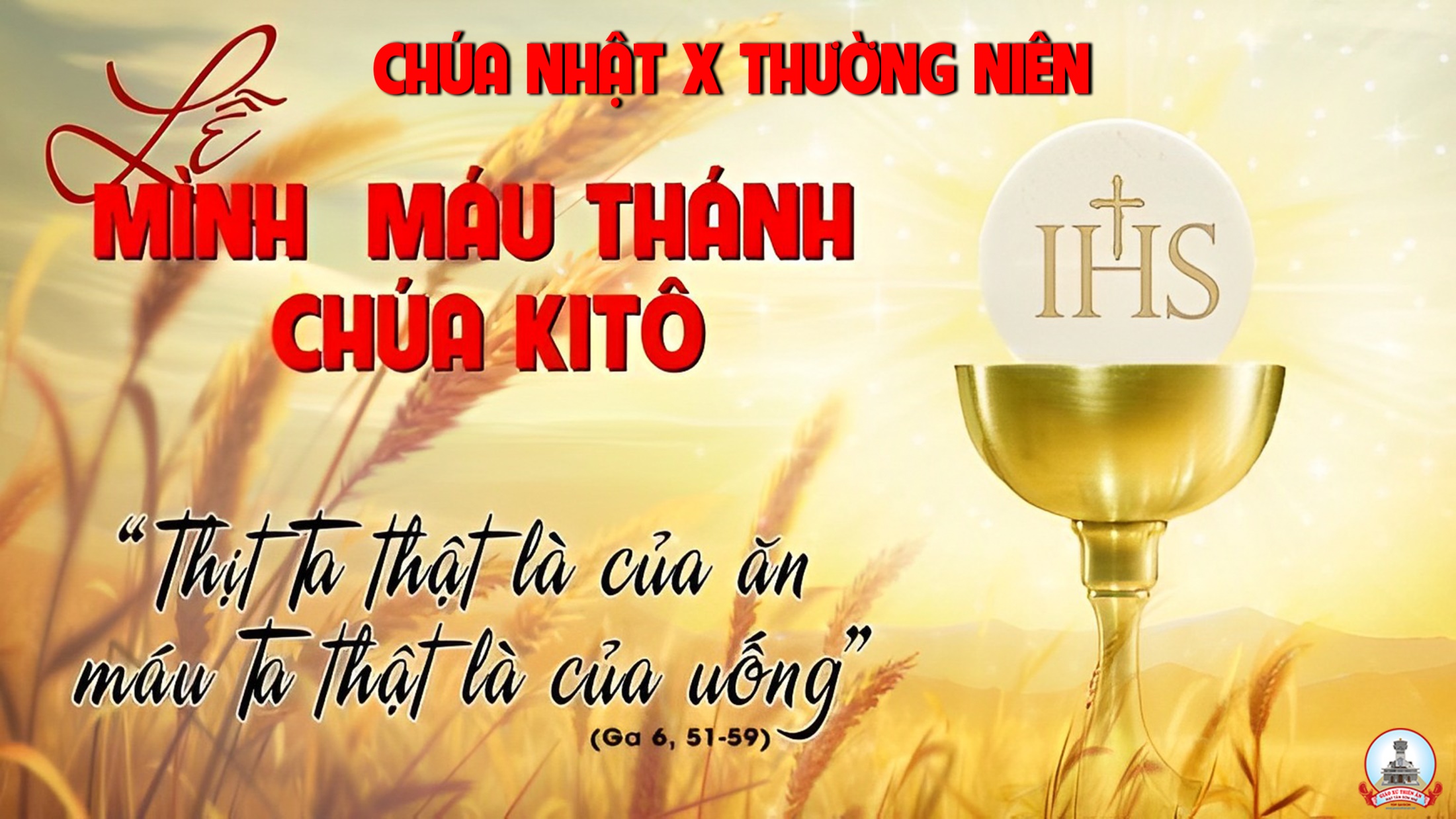 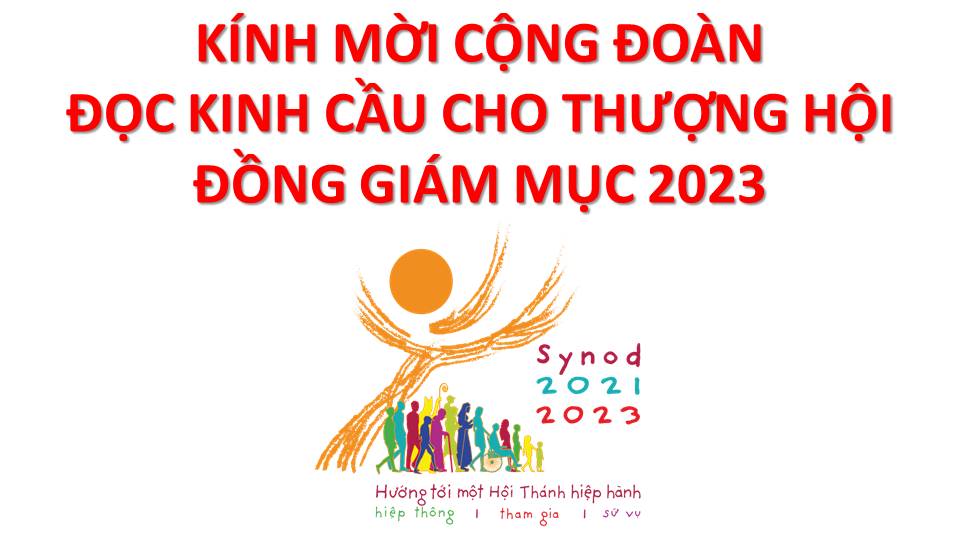 Lạy Chúa Thánh Thần là Ánh sáng Chân lý vẹn toàn, Chúa ban những ân huệ thích hợp cho từng thời đại, và dùng nhiều cách thế kỳ diệu để hướng dẫn Hội Thánh,
này chúng con đang chung lời cầu nguyện cho cácGiám mục, và những người tham dự Thượng Hội đồng Giám mục thế giới.
Xin Chúa làm nên cuộc Hiện Xuống mới trong đời sống HộiThánh, xin tuôn tràn trên các Mục tử  ơn khôn ngoan và thông hiểu,  gìn giữ các ngài luôn hiệp thông với nhau trong Chúa,
để các ngài cùng nhau tìm hiểu những điều đẹp ýChúa, và hướng dẫn đoàn Dân Chúa thực thi những điều Chúa truyền dạy.
Các giáo phận Việt Nam chúng con,luôn muốn cùng chung nhịp bước với Hội Thánh hoàn vũ, xin cho chúng con biết đồng cảm với nỗi thao thức của các Mục tử trên toàn thế giới, ngày càng ý thức hơn về tình hiệp thông,
thái độ tham gia và lòng nhiệt thành trong sứ vụ của HộiThánh, Nhờ lời chuyển cầu của Đức Trinh Nữ Maria, Nữ Vương các Tông đồ và là Mẹ của Hội Thánh,
Chúng con dâng lời khẩn cầu lên Chúa, là đấng hoạt động mọi nơi mọi thời, trong sự hiệp thông với Chúa Cha và Chúa Con, luôn mãi mãi đến muôn đời. Amen.
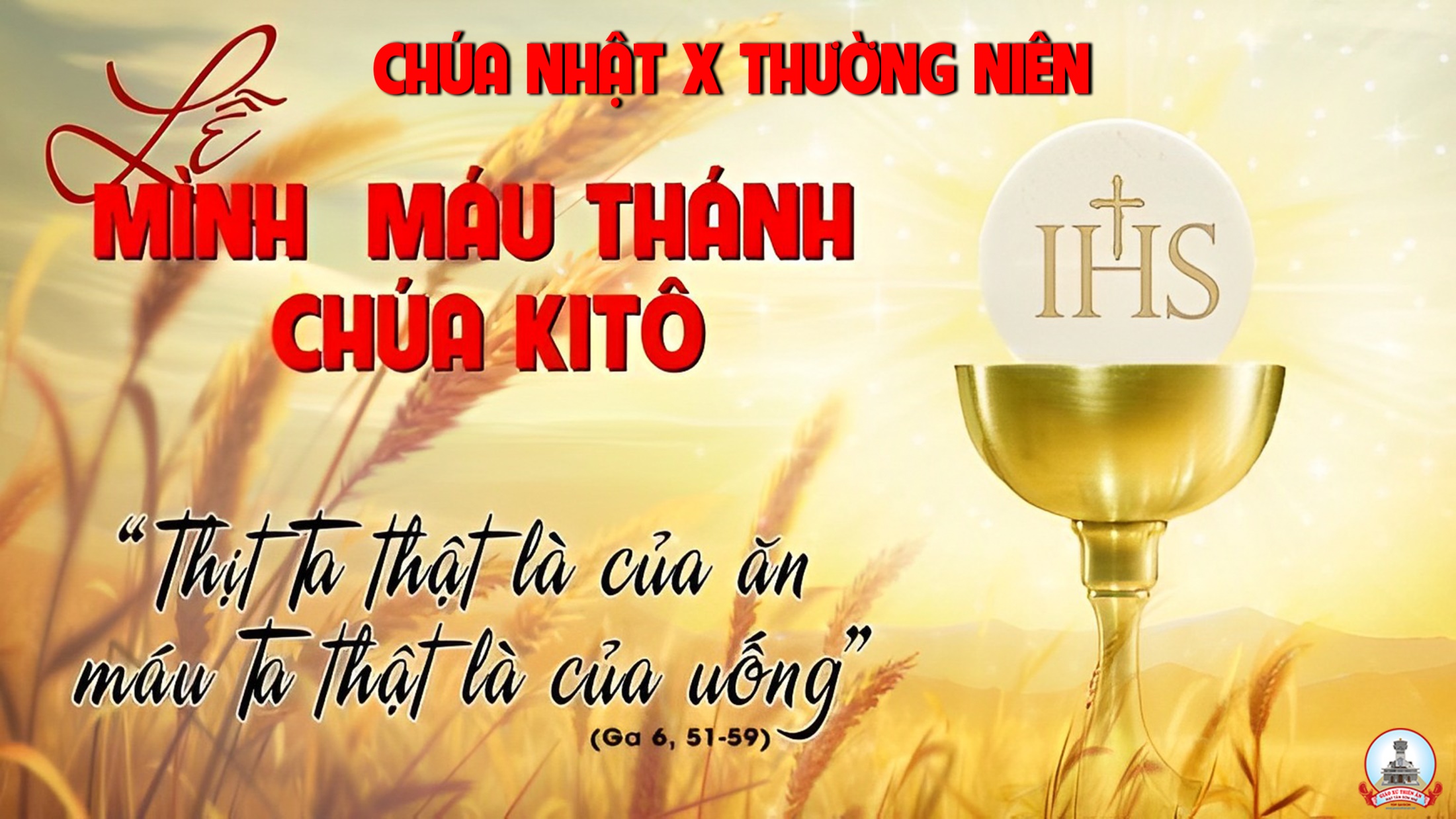 Ca Nhập Lễ
Con Hân Hoan
Lm. Nguyễn Duy
Đk: Con hân hoan vui sướng khi vào Đền Thánh Chúa Trời. Con say sưa ca hát chúc khen tình Chúa muôn đời.
Tk1: Lang thang trên dòng đời nhiều khi con lạc lối. Những ước mơ lâu rồi về bên Chúa nghỉ ngơi.
Đk: Con hân hoan vui sướng khi vào Đền Thánh Chúa Trời. Con say sưa ca hát chúc khen tình Chúa muôn đời.
Tk2: Cô đơn trong tình trần đời cho con lệ đắng. Thấm thía thân bẽ bàng cậy trông Chúa ủi an.
Đk: Con hân hoan vui sướng khi vào Đền Thánh Chúa Trời. Con say sưa ca hát chúc khen tình Chúa muôn đời.
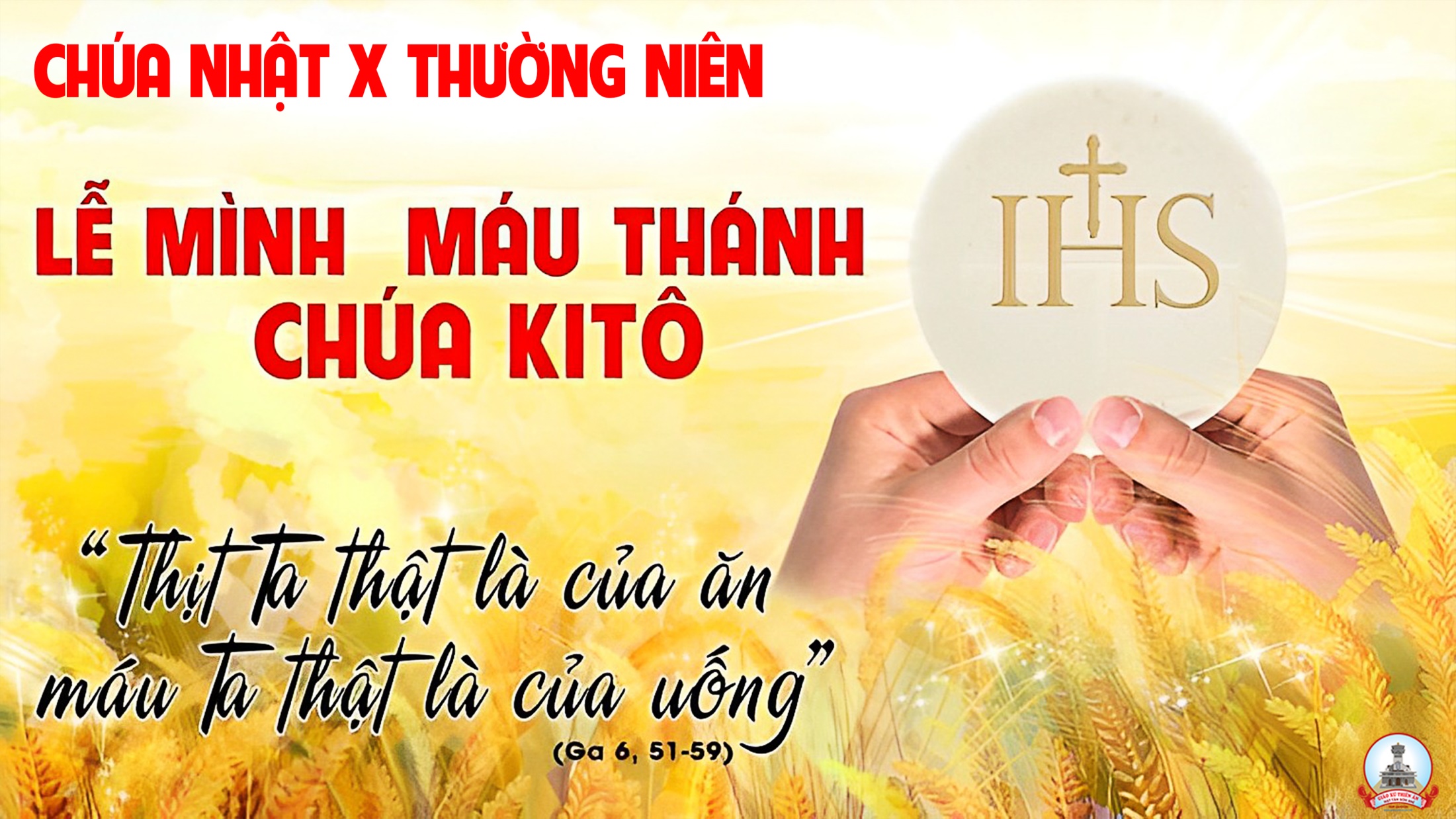 KINH VINH DANH
Chủ tế: Vinh danh Thiên Chúa trên các tầng trời.A+B: Và bình an dưới thế cho người thiện tâm.
A: Chúng con ca ngợi Chúa.
B: Chúng con chúc tụng Chúa. A: Chúng con thờ lạy Chúa. 
B: Chúng con tôn vinh Chúa.
A: Chúng con cảm tạ Chúa vì vinh quang cao cả Chúa.
B: Lạy Chúa là Thiên Chúa, là Vua trên trời, là Chúa Cha toàn năng.
A: Lạy con một Thiên Chúa,            Chúa Giêsu Kitô.
B: Lạy Chúa là Thiên Chúa, là Chiên Thiên Chúa là Con Đức Chúa Cha.
A: Chúa xóa tội trần gian, xin thương xót chúng con.
B: Chúa xóa tội trần gian, xin nhậm lời chúng con cầu khẩn.
A: Chúa ngự bên hữu Đức Chúa Cha, xin thương xót chúng con.
B: Vì lạy Chúa Giêsu Kitô, chỉ có Chúa là Đấng Thánh.
Chỉ có Chúa là Chúa, chỉ có Chúa là đấng tối cao.
A+B: Cùng Đức Chúa Thánh Thần trong vinh quang Đức Chúa Cha. 
Amen.
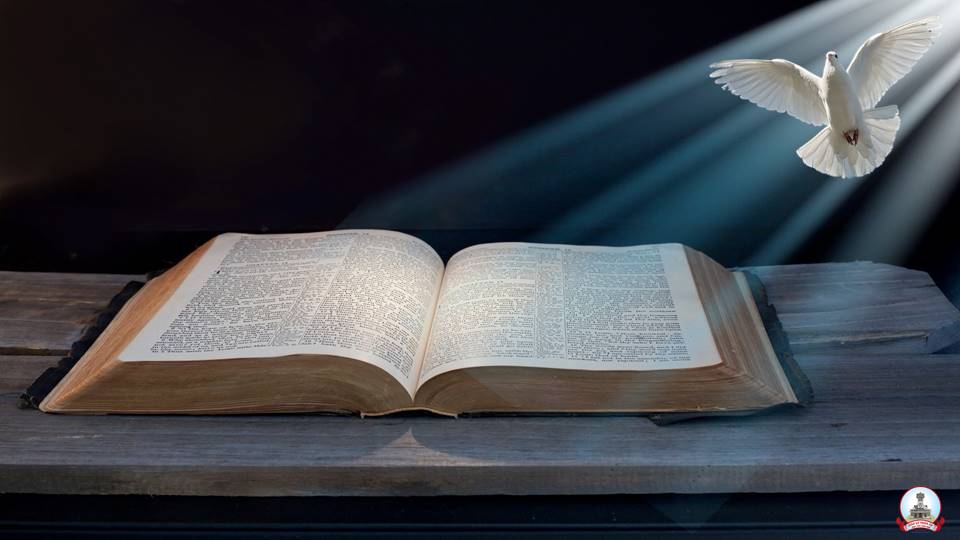 Bài đọc 1
Bài trích sách Đệ Nhị Luật
Thiên Chúa đã ban cho anh em thức ăn mà anh em chũng như cha ông anh em chưa từng biết
Thánh Vịnh 147
Chúa Nhật X Thường NiênNăm A
Mình và Máu Thánh Chúa Ki-tô
Lm. Kim Long
03 câu
Đk: Này Gia-liêm hỡi, hãy ca mừng Chúa Trời.
Tk1: Hãy ca mừng Thượng Đế, này Gia-liêm hỡi ca ngợi Chúa ngươi thờ. Nào hỡi Si-on,
**: Đấng làm cho thêm vững then cửa nhà ngươi, bao con cái trung thành, Ngài giáng phúc thi ân.
Đk: Này Gia-liêm hỡi, hãy ca mừng Chúa Trời.
Tk2: Chúa ban lệnh truyền xuống mọi nơi dương thế. Đây lời Chúa tỏ bày chạy tức tốc đi.
**: Tuyết Ngài cho rơi xuống ví tựa lông chiên, gieo sương móc lan tràn nào có khác chi tro.
Đk: Này Gia-liêm hỡi, hãy ca mừng Chúa Trời.
Tk3: Chúa tỏ bày lời Chúa cùng nhà Gia-cóp, ban luật pháp chỉ thị cùng Is-ra-el.
**: Chúa nào xử như thế với một dân khác, không cho chúng hay được luật pháp Chúa khi nao.
Đk: Này Gia-liêm hỡi, hãy ca mừng Chúa Trời.
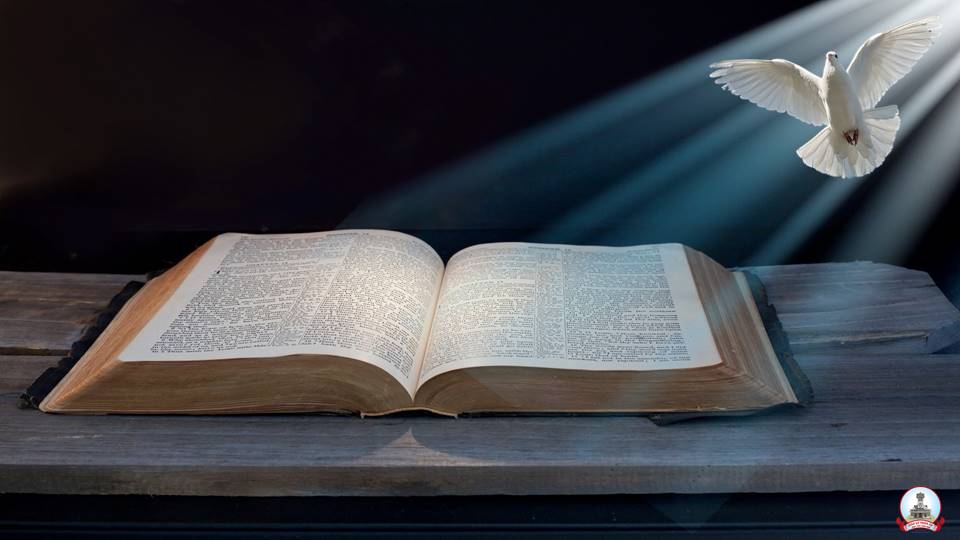 Bài đọc 2
Bài trích thư thánh Phaolô Tông Đồ
Gửi tín hữu Cô-rin-tô
Chỉ một tấm Bánh, nên tuy nhiên nhiều người, chúng ta cũng chỉ là một thân thể.
Alleluia-alleluia: Chúa phán: Ta là bánh hằng sống từ trời xuống, ai ăn bánh này sẽ được sống muôn đời Alleluia.
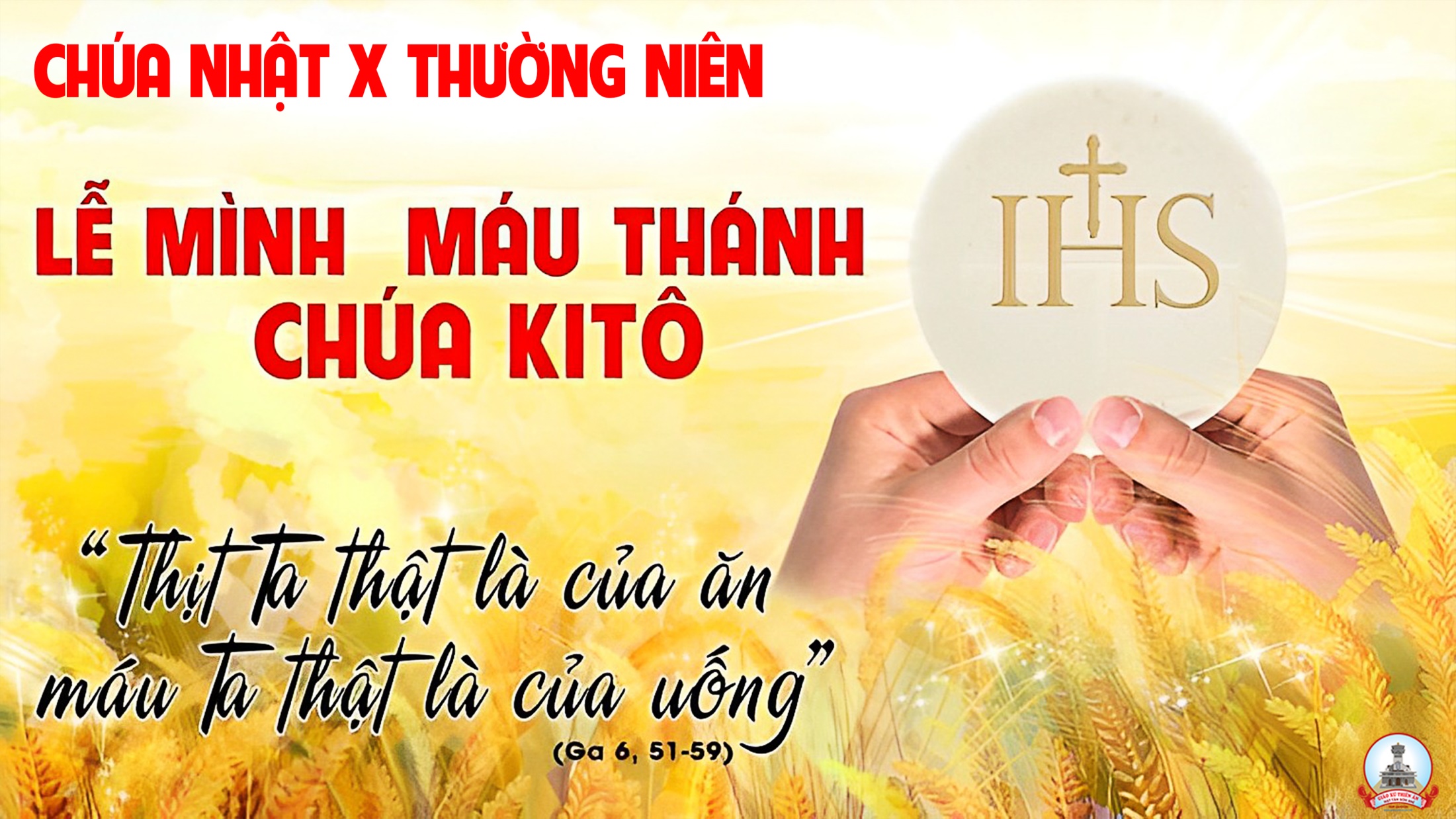 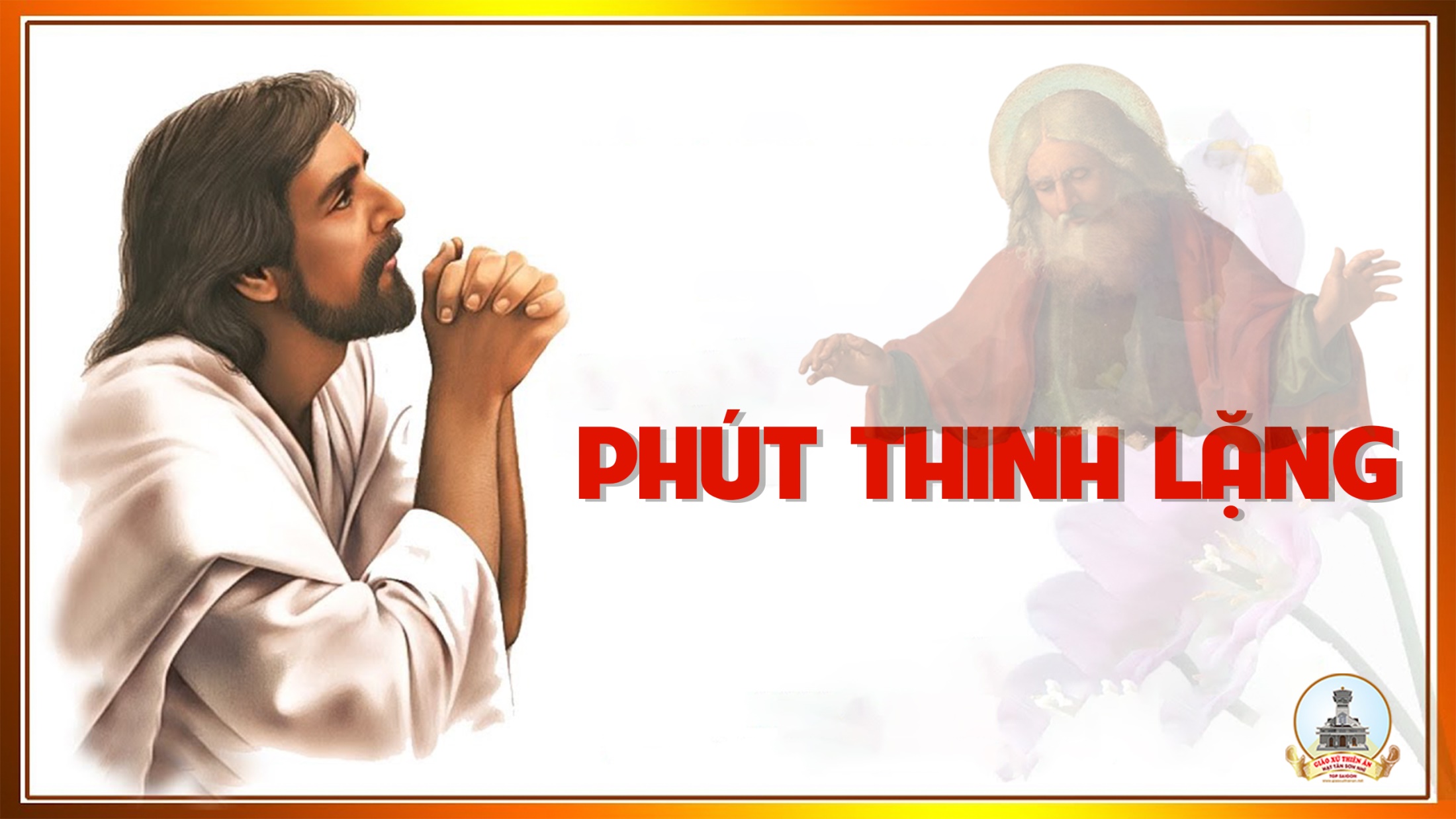 KINH TIN KÍNH
Tôi tin kính một Thiên Chúa là Cha toàn năng, Đấng tạo thành trời đất, muôn vật hữu hình và vô hình.
Tôi tin kính một Chúa Giêsu Kitô, Con Một Thiên Chúa, Sinh bởi Đức Chúa Cha từ trước muôn đời.
Người là Thiên Chúa bởi Thiên Chúa, Ánh Sáng bởi Ánh Sáng, Thiên Chúa thật bởi Thiên Chúa thật,
được sinh ra mà không phải được tạo thành, đồng bản thể với Đức Chúa Cha: nhờ Người mà muôn vật được tạo thành.
Vì loài người chúng ta và để cứu độ chúng ta, Người đã từ trời xuống thế.
Bởi phép Đức Chúa Thánh Thần, Người đã nhập thể trong lòng Trinh Nữ Maria, và đã làm người.
Người chịu đóng đinh vào thập giá vì chúng ta, thời quan Phongxiô Philatô; Người chịu khổ hình và mai táng, ngày thứ ba Người sống lại như lời Thánh Kinh.
Người lên trời, ngự bên hữu Đức Chúa Cha, và Người sẽ lại đến trong vinh quang để phán xét kẻ sống và kẻ chết, Nước Người sẽ không bao giờ cùng.
Tôi tin kính Đức Chúa Thánh Thần là Thiên Chúa và là Đấng ban sự sống, Người bởi Đức Chúa Cha và Đức Chúa Con mà ra,
Người được phụng thờ và tôn vinh cùng với Đức Chúa Cha và Đức Chúa Con: Người đã dùng các tiên tri mà phán dạy.
Tôi tin Hội Thánh duy nhất thánh thiện công giáo và tông truyền.
Tôi tuyên xưng có một Phép Rửa để tha tội. Tôi trông đợi kẻ chết sống lại và sự sống đời sau. Amen.
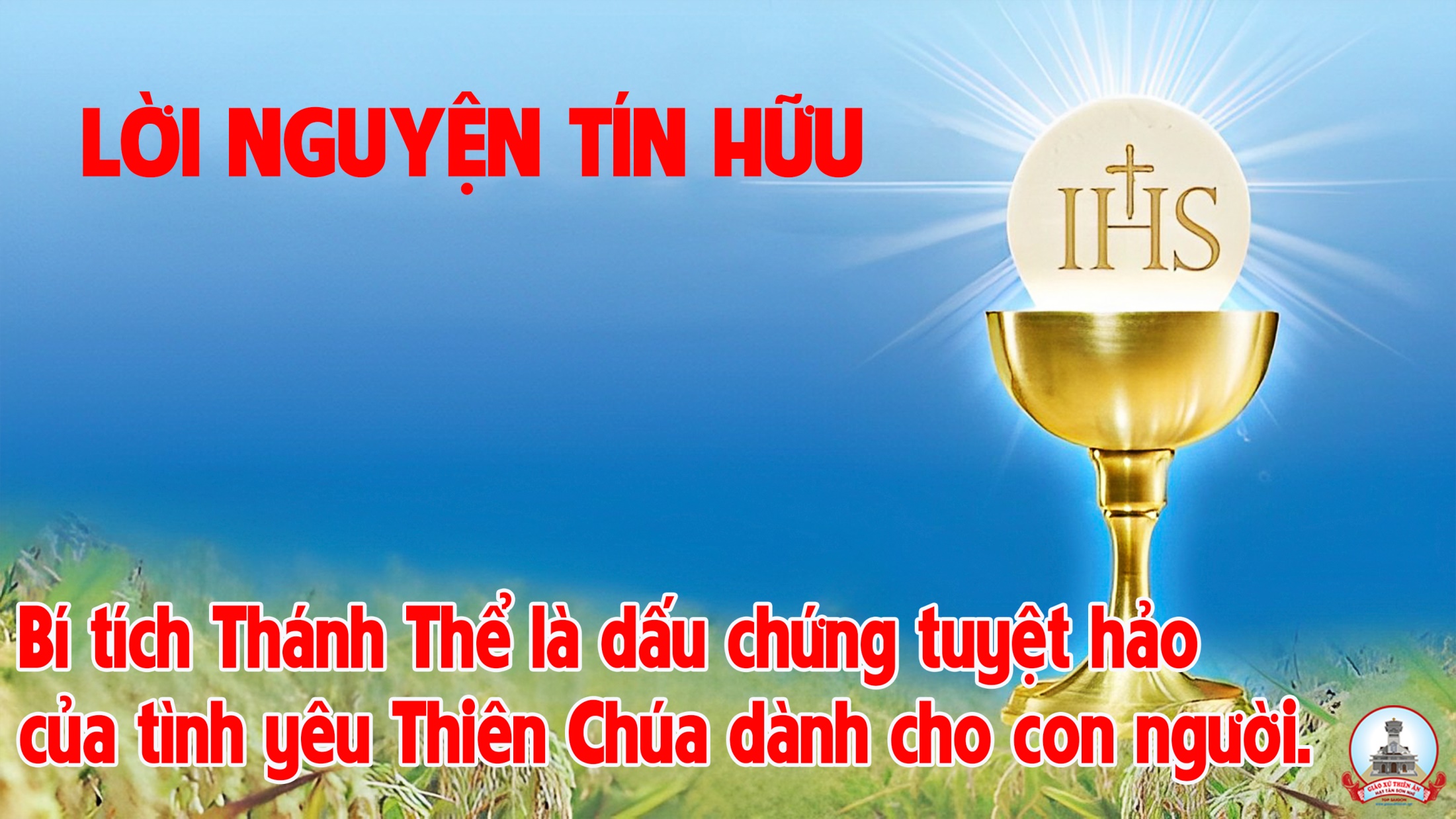 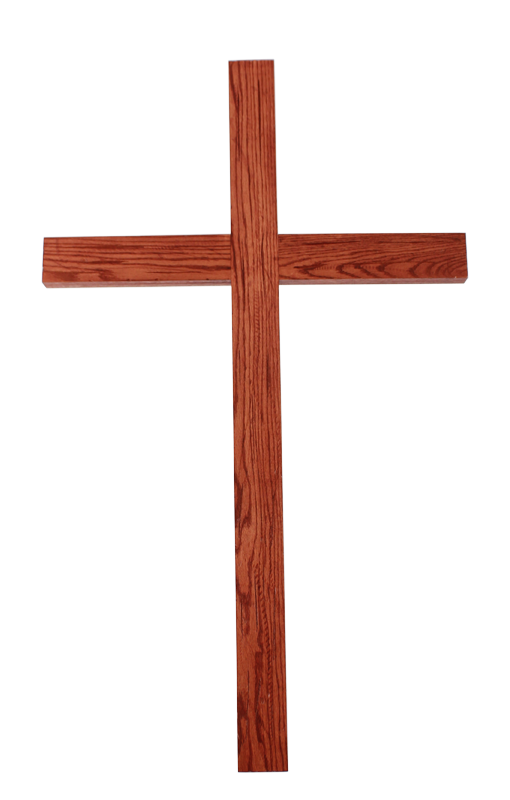 Ca Dâng LễHIỆP DÂNGAnh Tuấn
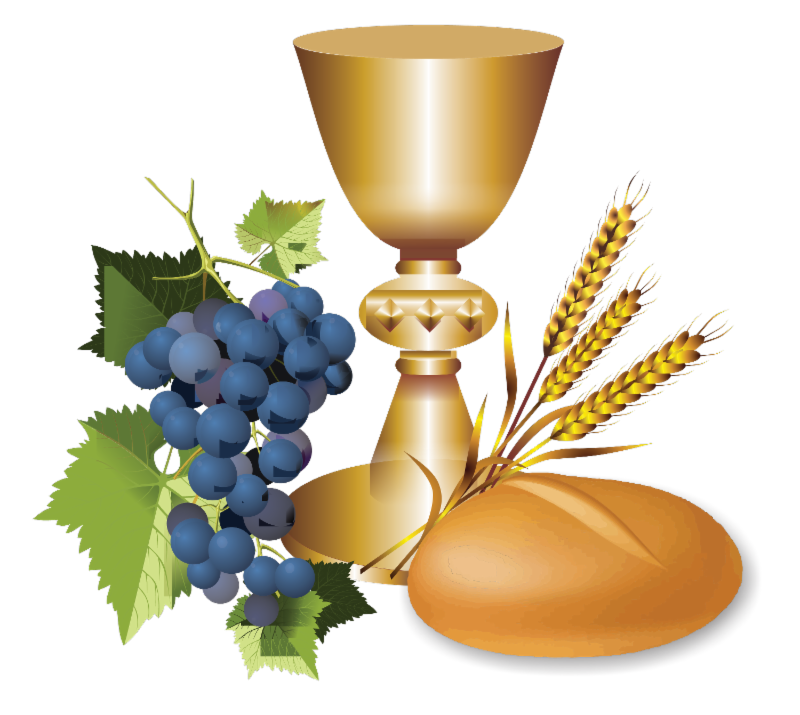 Tk1: Hiệp lòng xin tiến dâng lên. Xin tiến dâng lên bàn thờ Chúa. Này đây ly rượu nồng ép từ muôn trái nho tươi. Và đây bánh tinh tuyền kết bởi ngàn hạt lúa vàng.
Đk: Xin dâng lên, xin dâng lên trong niềm mến tin, trong hương kinh dâng niềm thờ kính.
**: Nguyện xin ban ơn thiêng đổi mới lòng con nên trinh trong như bánh rượu này. Để xứng đáng tiến dâng lên Ngài.
Tk2: Nguyện cầu Thiên Chúa khoan nhân. Thương đoái trông lễ vật dâng tiến. Đời con bao thăng trầm giữa dòng năm tháng miên man. Nguyện dâng lên Thiên tòa kiếp người từng ngày chóng tàn.
Đk: Xin dâng lên, xin dâng lên trong niềm mến tin, trong hương kinh dâng niềm thờ kính.
**: Nguyện xin ban ơn thiêng đổi mới lòng con nên trinh trong như bánh rượu này. Để xứng đáng tiến dâng lên Ngài.
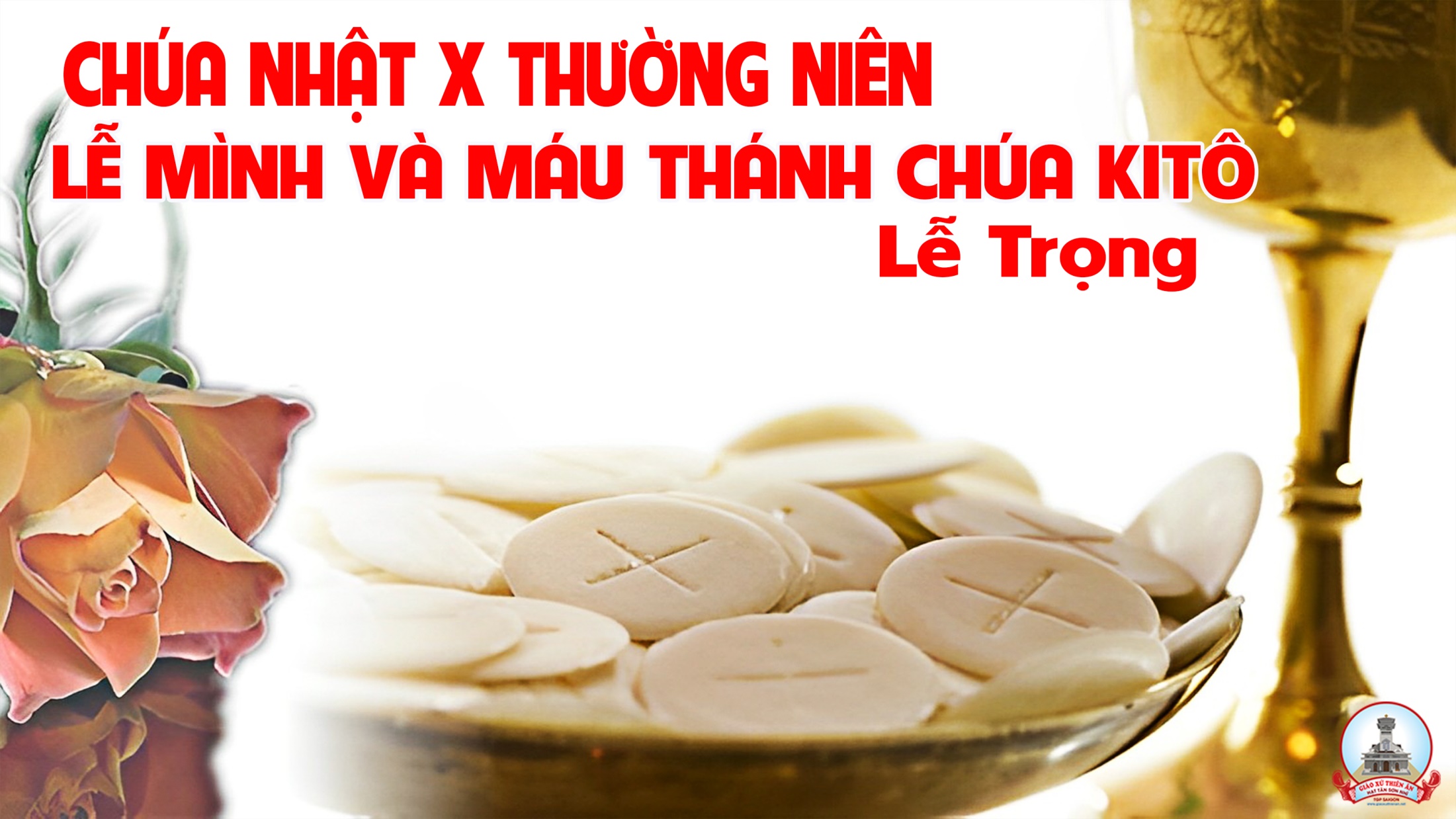 Ca Nguyện Hiệp Lễ
Bánh Bởi Trời
Vũ Đình Ân
Đk: Ta đây là bánh bởi trời, đem nguồn sức sống cho người gian trần. Ta đây là bánh thiêng liêng, ai ăn bánh này không còn đói khát.
**: Vì ai luôn tin kính Ta, Ta sẽ ban cho không bao giờ thất vọng. Vì ai luôn tin kính Ta, Ta sẽ ban cho không bao giờ đói khát muôn đời.
Tk1: Tổ phụ xưa đã ăn Man-na rồi cũng chết. Nhưng ai ăn Thịt Ta và uống Máu Ta thì người ấy sẽ sống đời đời.
Đk: Ta đây là bánh bởi trời, đem nguồn sức sống cho người gian trần. Ta đây là bánh thiêng liêng, ai ăn bánh này không còn đói khát.
**: Vì ai luôn tin kính Ta, Ta sẽ ban cho không bao giờ thất vọng. Vì ai luôn tin kính Ta, Ta sẽ ban cho không bao giờ đói khát muôn đời.
Tk2: Vì Thịt Ta đã nên lương thiêng để nuôi sống. Cho bao nhiêu người ăn Thịt Máu chính Ta thì sẽ sống vĩnh viễn trường tồn.
Đk: Ta đây là bánh bởi trời, đem nguồn sức sống cho người gian trần. Ta đây là bánh thiêng liêng, ai ăn bánh này không còn đói khát.
**: Vì ai luôn tin kính Ta, Ta sẽ ban cho không bao giờ thất vọng. Vì ai luôn tin kính Ta, Ta sẽ ban cho không bao giờ đói khát muôn đời.
Tk3: Là thần lương bánh nuôi muôn dân từ muôn kiếp. Ai nghe theo lời Ta và đến với Ta thì người ấy sẽ sống đời đời.
Đk: Ta đây là bánh bởi trời, đem nguồn sức sống cho người gian trần. Ta đây là bánh thiêng liêng, ai ăn bánh này không còn đói khát.
**: Vì ai luôn tin kính Ta, Ta sẽ ban cho không bao giờ thất vọng. Vì ai luôn tin kính Ta, Ta sẽ ban cho không bao giờ đói khát muôn đời.
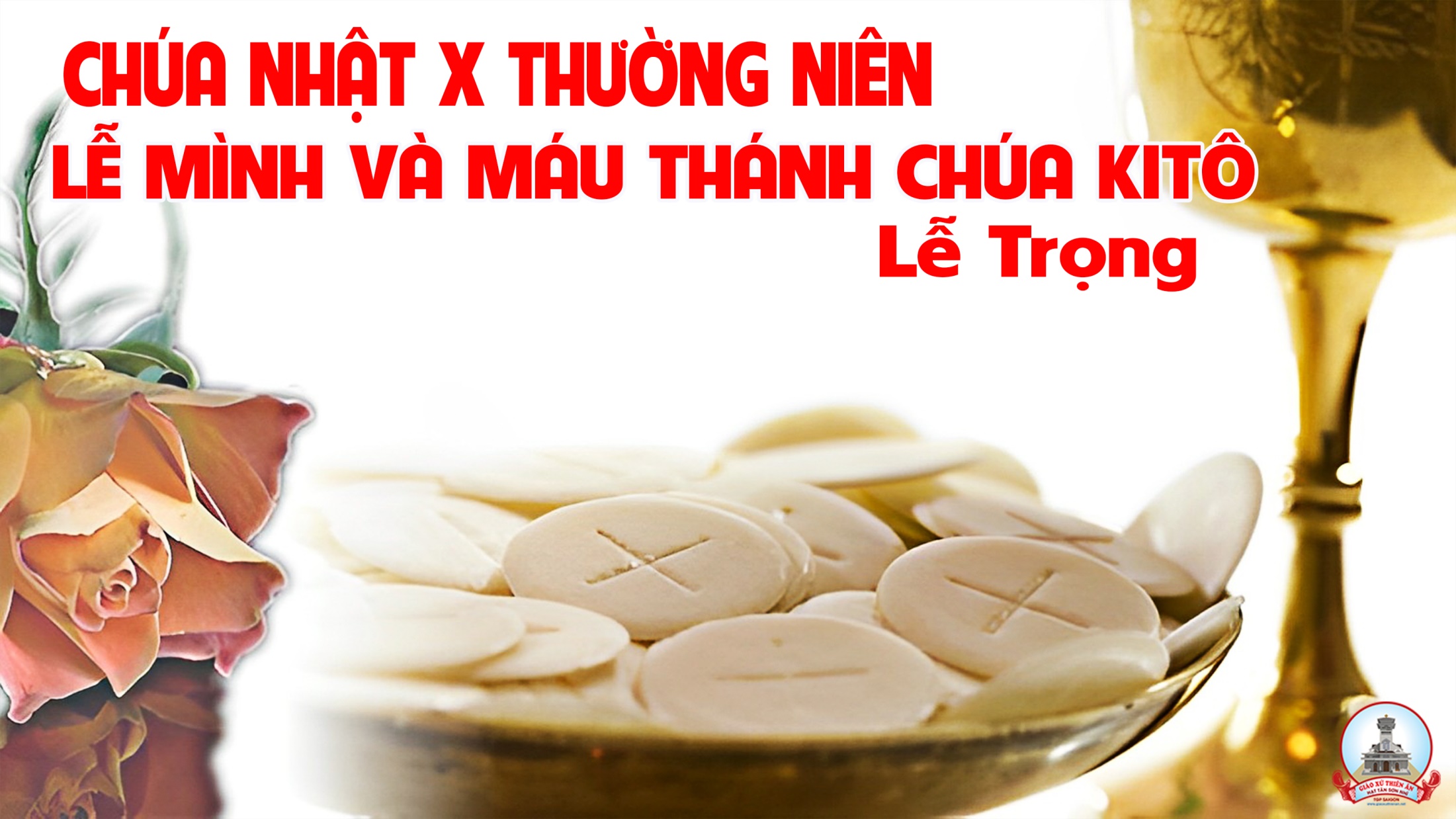 Ca Kết Lễ
Ra về
Anh Tuấn
Đk: Ra về, ra về lòng con bao hân hoan Chúa ơi. Vui mừng, vui mừng vì có Chúa bước đi cùng con. Ơn Trời, ơn Trời tựa mưa sa xuống trên đời con. Đỡ nâng con giữ gìn con luôn thắm tươi màu son.
Tk1: Chúa đã thương ban lời Người soi sáng dẫn đưa đoàn con cái. Thấy đường về bến yêu thương là quê hương luôn sống trong niềm vui.
Đk: Ra về, ra về lòng con bao hân hoan Chúa ơi. Vui mừng, vui mừng vì có Chúa bước đi cùng con. Ơn Trời, ơn Trời tựa mưa sa xuống trên đời con. Đỡ nâng con giữ gìn con luôn thắm tươi màu son.
Tk2: Chúa đã thương kêu mời đoàn con cái, đến nơi bàn tiệc thánh đón nhận Mình Chúa Ki-tô, làm của ăn thêm sức trên đường xa.
Đk: Ra về, ra về lòng con bao hân hoan Chúa ơi. Vui mừng, vui mừng vì có Chúa bước đi cùng con. Ơn Trời, ơn Trời tựa mưa sa xuống trên đời con. Đỡ nâng con giữ gìn con luôn thắm tươi màu son.
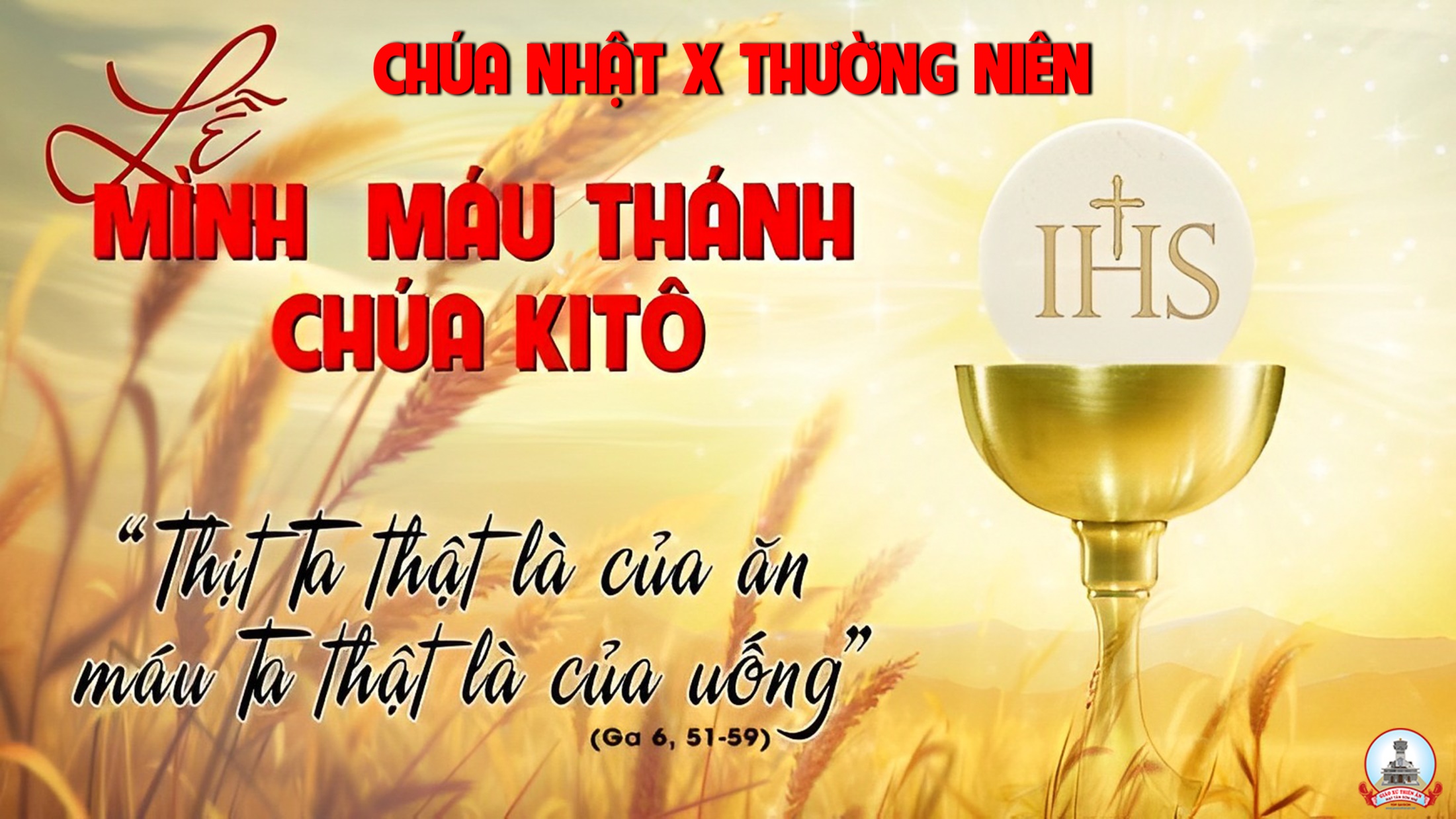